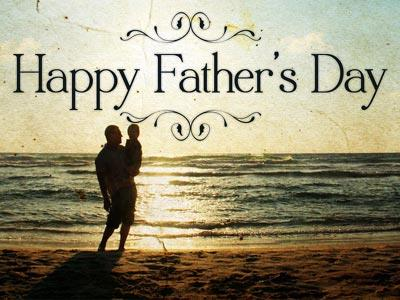 Father’s Day
Father
a. A male person whose sperm  unites with an egg, resulting in the conception of a child
b. A man who adopts a child
c. A man who raises a child
Father’s Day
“It takes a few seconds to father a child but a life time to be a Father” (unknown)
Father’s Day
“I cannot think of any need in childhood as strong as the need for a father’s protection” (Sigmund Freud)
Father’s Day
“It was my father who taught me to value myself. He told me that I was uncommonly beautiful and that I was the most precious thing in his life.” (Dawn French)
Father’s Day
1 Thessalonians 2:10-12
10 You are witnesses, and so is God, of how holy, righteous and blameless we were among you who believed. 11 For you know that we dealt with each of you as a father deals with his own children, 12 encouraging, comforting and urging you to live lives worthy of God, who calls you into his kingdom and glory.
Father’s Day
1 Thessalonians 2:10-12
Encouraging
Comforting
Urging you to live lives worthy of God
[Speaker Notes: We 
Advise
Motivate
Give Instruction]
Father’s Day
1 Thessalonians 2:10-12
Encouraging
-to call to one's side, call for, summon
-to admonish, exhort
[Speaker Notes: To advise earnestly]
Father’s Day
1 Thessalonians 2:10-12
Comforting
-comforting that shows sympathy (encouragement)
cheering someone up by soothing speech with a "personal touch."
[Speaker Notes: To give hope or confidence
To stimulate]
Father’s Day
1 Thessalonians 2:10-12
Urging you to live lives worthy of God
to cite a witness, bring forward a witness, call to witness 
to affirm by appeal to God, to declare solemnly, protest
[Speaker Notes: To request earnestly]
Father’s Day
Ephesians 6:4
4 Fathers, do not exasperate your children; instead, bring them up in the training and instruction of the Lord.
Father’s Day
Exasperate, provoke
To rouse someone to anger; to provoke in a way that "really pushes someone's buttons," i.e. to "really get to them“
[Speaker Notes: Do not discipline to crush their spirits or demean them]
Father’s Day
Bring them up
To feed (nourish out), (i.e. to its needed outcome)
To nourish, nurture (up) to maturity
To rear, raise
To train up
Father’s Day
Daddy Jokes
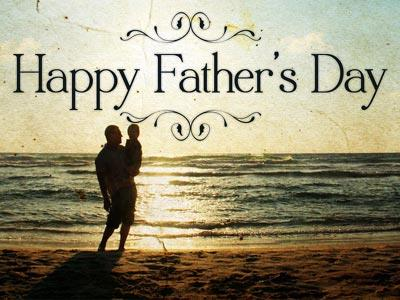